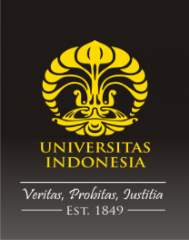 Dasar Kesehatan Masyarakat
Fakultas Kesehatan Masyarakat
Universitas Indonesia
SESI 2
DATA KESMAS & KOMUNIKASI(Public Health Data & Communication)
Mata  Kuliah Dasar Kesehatan Masyarakat
Program Studi Sarjana Kesehatan Masyarakat, FKM UI
Data Kesehatan Masyarakat & Komunikasi
1
Tujuan pembelajaran
Memahami perbedaan informasi dan komunikasi kesehatan
Mengidentifikasi 7 sumber data kesehatan masyarakat.
Menjelaskan definisi dan penggunaan angka kematian bayi dan Umur Harapan Hidup.
Menjelaskan definisi dan penggunaan HALEs dan DALYs.
Mengidentifikasi kualitas informasi yang ditampilkan di Website.
Menjelaskan bagaimana kunci suses dalam komunikasi Kesmas.
Menjelaskan konsep probabilitas, utilitas, dan waktu dalam pengambilan keputusan Kesmas.
Menjelaskan sikap berani mengambil risiko dapat mempengaruhi pengambilan keputusan Kesmas.
2
1.Informasi vs Komunikasi Kesehatan
Informasi Kesehatan
berkaitan dengan metode pengumpulan, penyusunan, dan penyajian data menjadi informasi kesehatan
Komunikasi Kesehatan
berkaitan dengan bagaimana mempersepsikan informasi, mengkombinasikan informasi, dan menggunakan informasi untuk  mengambil keputusan
Data  Informasi  Komunikasi
Data Kesmas & Komunikasi Kesehatan
Data Kesehatan  Masyarakat dan
Pengumpulan
Komunikasi Kesehatan
Pengolahan
Penyajian
Persepsi
Penggabungan
Pengambilan Keputusan
Faktor
apa yang
berpengaruh
dalam
mempersepsikan
informasi
Kesehatan?
Bagaimana
Menyajikan/
presentasi
informasi?
Darimana
data 
didapat?
Bagaimana
menggunakan
informasi
untuk
membuat
keputusan?
Bagaimana
proses
penyusunan
agar dapat
mengukur
kesehatan
populasi?
Informasi apa
yang perlu
digabungkan
untuk
membuat
keputusan?
2. Tujuh Sumber Data Kesmas
5
Tujuh Sumber Data Kesmas-1
Tujuh Sumber Data Kesmas-2
…
3. Angka Kematian Bayi dan Umur Harapan Hidup
Indikator Derajat Kesehatan/Kesejahteraan kemajuan pembangungan suatu bangsa
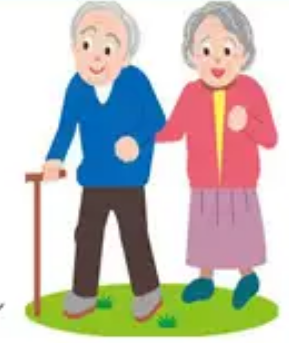 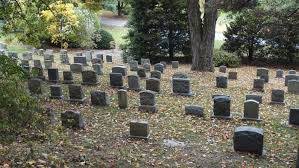 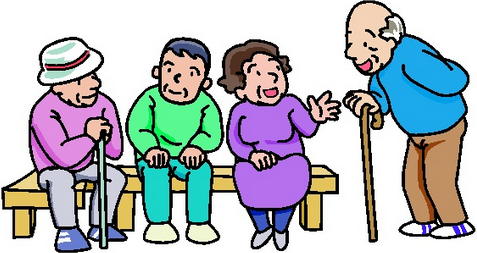 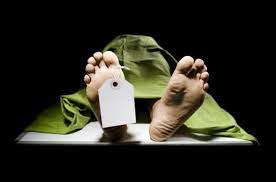 8
[Speaker Notes: Islamidia.com]
Angka Kematian Bayi (AKB)
*Dari 1.000 bayi lahir hidup, 24 bayi akan meninggal sebelum mencapai usia 1 tahun (belum merayakan ulang tahun pertama kehidupannya)
Umur Harapan Hidup (UHH)
*Bayi laki-laki lahir tahun 2019, dengan asumsi kondisi pembangunan, kesehatan, dan kematian relative konstan di tahun mendatang, maka diperkirakan dia akan hidup sampai usia 69 tahun
4. HALE dan DALY
Indikator Derajat Kesehatan yang lebih spesifik
11
Health-adjusted Life-expectancy (HALE)
UHH hanya mengukur dampak kesehatan menurut kematian
HALE mempertimbangkan kesakitan, kecacatan, dan kematian 
(HALE: Umur Harapan Hidup yang mempertimbangkan Kualitas Kesehatan)
HALE Indonesia (2016): 60 th Laki-laki dan 63 th Perempuan
Contoh perhitungan:UHH = 70 tahun, Kualitas Kesehatan = 90%. HALE = 70 x 0.9 = 63 tahun
Health-adjusted Life-expectency (HALE)
UHH dan HALE beberapa negara di dunia (tahun)
Disability-adjusted Life-Year (DALY)
DALY = menghitung beban panyakit menurut kematian dan kesakitan/kecacatan
Penyakit kronis+Kanker = Kontribusi utama DALY di negara berkembang
Kecelakaan motor & kecelakaan kerja = Kontribusi utama DALY akibat kecacatan
Disability-adjusted Life-Year (DALY)
DALY karena Penyakit Menular (PM), Tidak menular (PTM), dan Cidera
..
5. Kualitas Informasi
Penyampaian atau penyajian informasi Kesmas menjadi kunci penting dalam pembuatan keputusan. 

Diperlukan studi multi disiplin terkait media massa, komputer grafik, dan statistik yang sesuai untuk penyajian info kesmas.
16
5. Kualitas Informasi Kesehatan di Situs Web
Standar penilaian kualitas informasi kesehatan di situs Web
6. Kunci Sukses Komunikasi Kes Mas (ada 5)
18
Lima Kunci Sukses Komunikasi Kesehatan
1. Sederhana: “Pernyataan satu kalimat yang begitu mendalam sehingga seseorang tergerak untuk mengikuti seumur hidupnya” 
2. Tidak terduga: Menyajikan fakta tak terduga yang berlawanan dengan intuisi audiens.
3. Konkret: Misalnya “Konsumsi sebutir apel sehari dapat mencegah pergi dokter"  “diet” penting bagi kesehatan. 
“Bau mulut, gigi coklat, dijauhi perempuan cantik”  berhenti merokok.
4. Kredibilitas: Terkait sumber informasi. “WHO, CDC, NU, Muhammadiyah…” 
5. Emosi: Emosi menghubungkan audiens dengan pesan. “Sulit untuk membuat remaja berhenti merokok dengan menanamkan rasa takut pada mereka akan konsekuensi rokok, tetapi lebih mudah membuat mereka berhenti merokok dengan memanfaatkan kebencian mereka terhadap duplikasi Big Tobacco.”
7. Konsep Probabilitas, Utilitas, dan Waktu terkait pengambilan Keputusan
20
Probabilitas, Utilitas, & Waktu
(How likely?, how important?, how soon?)
Ada 3 petimbangan yang harus dikombinasikan sebagai dasar pengambilan keputusan. 
1. Seberapa besar kemungkinannya? – berapa besar probabilitas akan terjadi outcome?
2. Seberapa penting? – Apa kepentingan yang kita letakkan pada outcome yang baik atau buruk?
3. Seberapa cepat? – kapan, kira-kira kapan outcome akan terjadi?
Probabilitas, Utilitas, & Waktu
Decision Maker
Individual, Health Professional, Organization
8. Berani ambil risiko  Pengambilan Keputusan
Penting untuk mengetahui bagaimana keputusan publik dibuat 

(dibutuhkan keseimbangan antara kerugian dan keuntungan)
23
Berani Ambil Risiko
Situasi ABayangkan Anda mengidap Jantung koroner dan memiliki kualitas hidup 0,80. Anda ditawari opsi berikut. Anda hanya dapat memilih satu opsi. Manakah yang akan Anda pilih?
OPSI # 1: Terima pengobatan dengan kemungkinan hasil sebagai berikut: 50% kemungkinan meningkatkan kualitas hidup dari 0,80 menjadi 1,00 dan 50% kemungkinan menurunkan kualitas hidup dari 0,80 menjadi 0,60
OPSI # 2: Tolak pengobatan Opsi # 1 dan terima kualitas hidup 0,80
Opsi # 1: Berani ambil risiko vs Opsi # 2: Pasrah
Berani Ambil Risiko
Situasi BBayangkan Anda mengidap Jantung koroner dan memiliki kualitas hidup 0,20. Anda ditawari opsi berikut. Anda hanya dapat memilih satu opsi. Manakah yang akan Anda pilih?
OPSI # 1: Terima pengobatan dengan kemungkinan hasil sebagai berikut: 10% kemungkinan meningkatkan kualitas hidup dari 0,20 menjadi 1,00 dan 90% kemungkinan menurunkan kualitas hidup dari 0,20 menjadi 0,10
OPSI # 2: Tolak pengobatan Opsi # 1 dan terima kualitas hidup 0,20
Opsi # 1: Berani ambil risiko vs Opsi # 2: Pasrah
Beberapa Pendekatan dalam Pengambilan Keputusan
Kewajiban Ahli Kesmas
Menjadi sebuah kewajiban bagi 
ahli Kesehatan Masyarakat 
untuk dapat berkomunikasi dan 
memberikan informasi kesehatan 
bagi masyarakat umum
PERTANYAAN DISKUSI
Tingkat penggunaan Narkoba di kalangan remaja telah turun 50% dalam dekade terakhir. Pasti anda bertanya-tanya dari mana informasi itu berasal? Informasi darimana yang dapat dipercaya?
Harapan hidup di Amerika Serikat sekarang 80 tahun. Anda bertanya-tanya apa artinya tentang berapa lama Anda akan hidup dan apa artinya bagi nenek Anda, yang berusia 82 tahun dan dalam keadaan sehat.
"Menyeimbangkan bahaya dan manfaat penting untuk membuat keputusan," kata dokter Anda. Pengobatan yang Anda pertimbangkan memiliki peluang 80% untuk berhasil, tetapi ada juga kemungkinan 20% efek samping. “Apa yang perlu Anda pertimbangkan saat menyeimbangkan bahaya dan manfaat?”.
Anda dihadapkan pada keputusan untuk menjalani prosedur medis. Seorang dokter memberi tahu Anda bahwa tidak ada pilihan lain dan Anda harus menjalani prosedur, yang lain memberi tahu Anda tentang kerugian dan manfaatnya dan menyarankan Anda untuk melanjutkan, dan yang ketiga menjelaskan pilihan dan memberi tahu Anda bahwa itu adalah keputusan Anda. Mengapa ada pendekatan yang begitu berbeda untuk membuat keputusan ini?
28
[Speaker Notes: dafdaf]
REFERENSI
https://www.bps.go.id/dynamictable/2019/10/06/1688/angka-kematian-bayi-akb-per-1000-kelahiran-hidup-menurut-provinsi-2012-dan-2017.html
https://www.bps.go.id/indicator/30/1373/1/angka-kematian-balita-per-1000-kelahiran-hidup-menurut-provinsi.html
https://www.bps.go.id/linkTableDinamis/view/id/1114
https://www.who.int/gho/publications/world_health_statistics/2020/en/
https://www.who.int/healthinfo/global_burden_disease/metrics_daly/en/
https://www.who.int/gho/mortality_burden_disease/en/
29
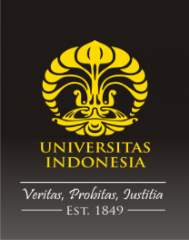 Fakultas Kesehatan Masyarakat
Universitas Indonesia
TERIMA KASIH
Mata Kuliah Dasar Kesehatan Masyarakat
Program S1, Sarjana Kesehatan Masyarakat
30